/l/ Spelt ‘el’
We have looked at the sound /l/ spelt with ‘le’ at the end of words. 
The /l/ sound at the end of these words is spelt with ‘el’ instead.
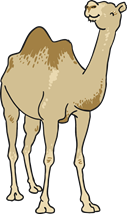 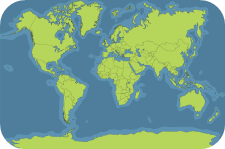 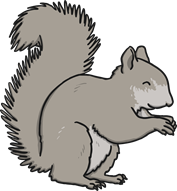 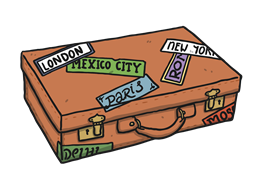 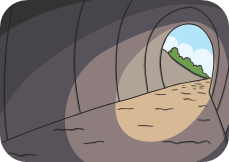 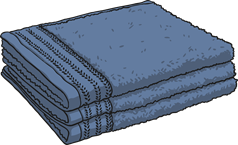 vowel
travel
camel
tinsel
towel
jewel
squirrel
hazel
tunnel
bagel
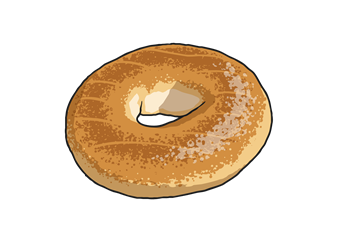 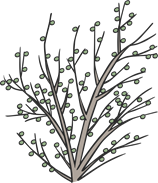 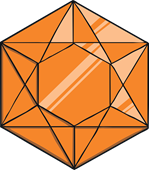 a
u
e
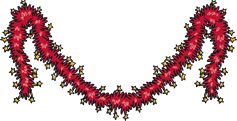 o
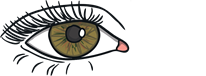 i
Be Careful!
The sound /l/ sounds exactly the same whether it is spelt with ‘le’ or ‘el’ so be careful not to mix up the spellings!
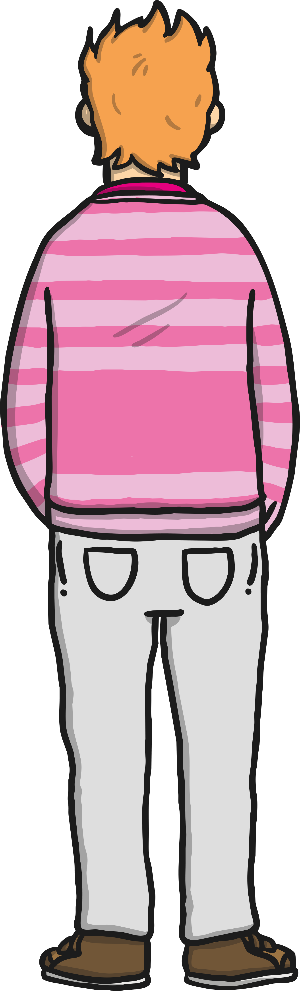 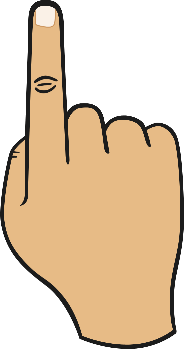 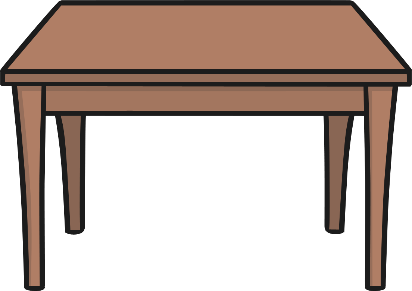 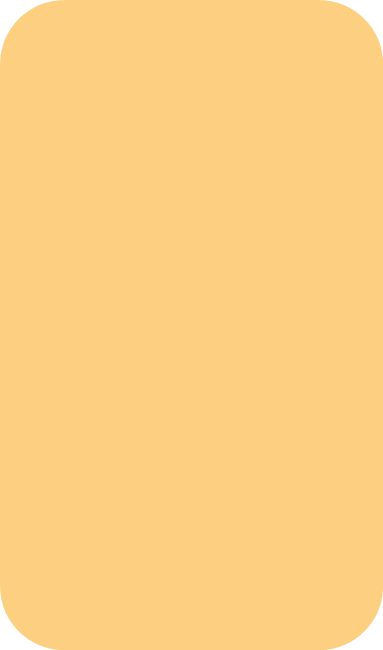 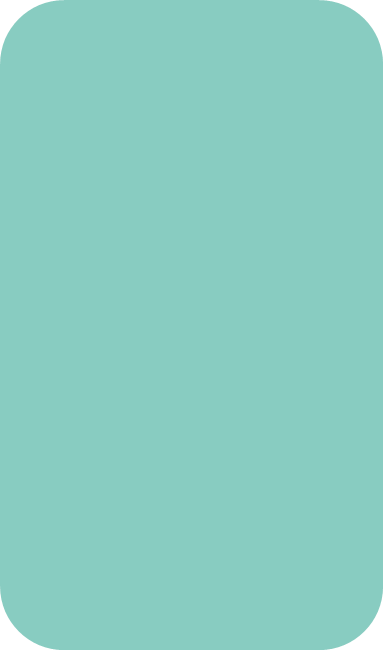 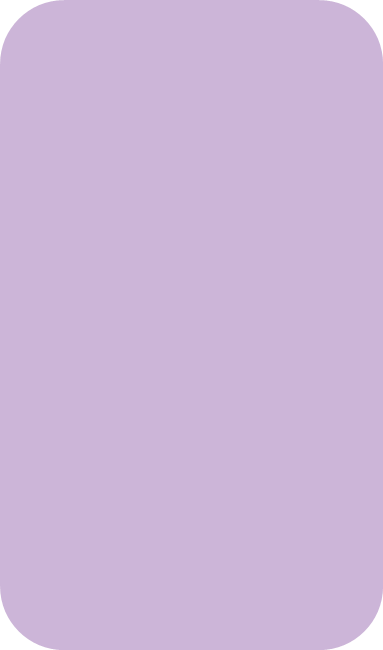 Can you write an ‘le’ on your table or the carpet?
Can you write either an ‘el’ or an ‘le’ on a partner’s back?
Can you air write an ‘el’ with your finger?
Can they tell what letters you have written?
Here are this week’s spellings to practise.
camel
tunnel
squirrel
travel
towel
tinsel
bagel
hazel
vowel
jewel